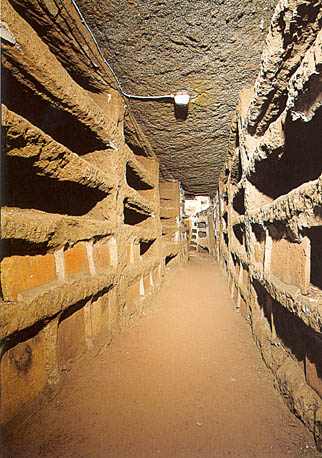 La guarigione dell’emoroissa, catacombe dei Santi Marcellino e Pietro, Roma
Roma, catacombe di Domitilla